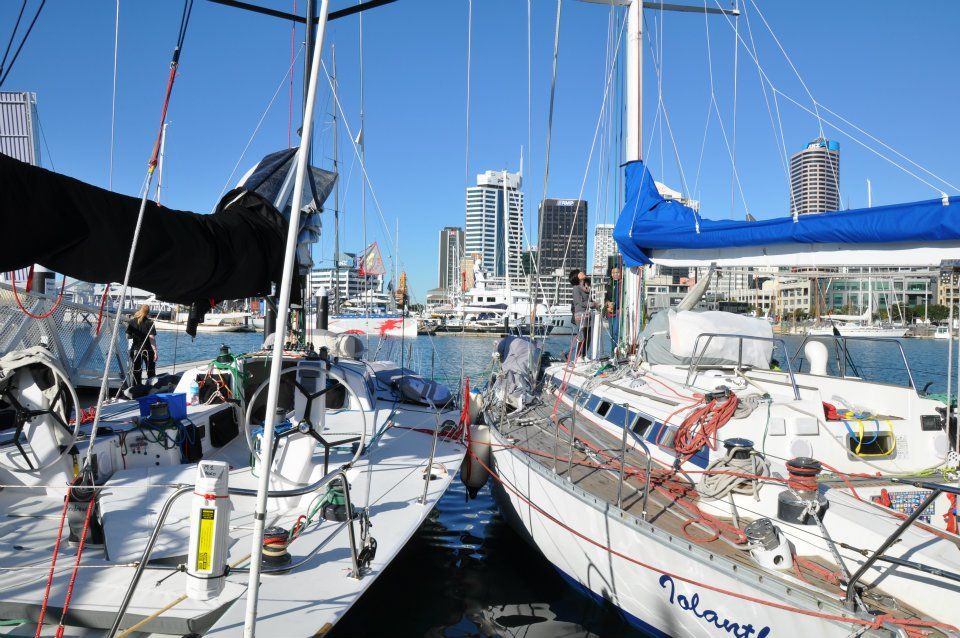 RUSTLab Fragments
John Morris
School of Industrial Education and Technology, KMITL
previously
Engineering, Mahasarakham University
Electrical and Computer Engineering, The University of Auckland
Iolanthe II  preparing to sail in the
Auckland-Noumea Ocean Race, 2012
LAB ‘Experiment’ NOTES
Slices
let n = 2; n = n + 5;
Ex 1
Compiler error
Rust strictly controls access to variables
By default, multiple assignments to a variable are not allowed
Explicit labelling as mutable (changeable) is required
let mut n = 2; n = n + 5;
Fragments
Ex 2 
Compiler error
Rust does not allow mixed-mode arithmetic
All components of an expression must be float or all integer
In this case, several ‘fixes’ will work



Curiously, Rust does not encourage parentheses toavoid the need to remember the precedence rules!
OK

Hackers are expected to remember trivia
let m = 10; let x:f64 = 1.0; let 10 = x * m;
let m = 10.0; let x:f64 = 1.0; let 10 = x * m;
let m = 10; let x:f64 = x * (m as f64);
let m = 10; let x:f64 = x * m as f64;
Fragments
Ex 3 

Ex 3 
‘Magic numbers’ are strongly discouraged!
i.e. literals should be given names!
Note that 10 appears twice here
In a larger program, 
other ‘10’ s might be scattered throughout 
and forgotten when N needs to be updated to 25
Single declaration of N allows 
Efficient (only one change needed!)
(hopefully) error free changes!
Remember
Good code is maintainable code!
const N:usize = 10;
let xx:[i32;N] = [0;N];
let xx:[i32;10] = [0;10];
Fragments
Ex 4 





Ex 5
const M:usize = 10;

let mut xf:[f64;M] = [0.0;M];
for j in 0..M {
 xf[j] = rand::random();
 }
let mut sum:f64 = 0.0;  
for j in 0..M { sum += xf[j]; }  
let mean = sum/(M as f64);
Fragments
Ex 6 






Better solution should have added 
       let dq = 1.0/(M as f64);
       and then replaced 0.25, 0.5, … with                dq / ((k) as f64)) in a for k in 0..N loop
Block that will work with any N
const N:usize = 4;
let mut q:[i32;N] = [0;N];
for j in 0..M {
    if xf[j] < 0.25 { q[0] += 1; }
    else if xf[j] < 0.5 { q[1] += 1; }
    else if xf[j] < 0.75 { q[2] += 1; }
    else { q[3] += 1; }  
   }
Fragments
Ex 7 

Two errors
x10 is invalid outside the block
1/m – mixed mode  1.0/m
Ex 8
m initialized as 20.0
Type defaulted to f64
x/m not mixed mode now
But 1/m was 
let m = 20.0; let x:f64 = 1.0; { let x10 = x/m; }println!(“{}% is {}”, 1/m, x10);
Fragments
Ex 9




Or anything nicer
println!("{}", f32::MIN );  
println!("{}", f32::MAX );  
println!("{}", f64::MIN );  
println!("{}", f64::MAX );
println!("{} – {}", f32::MIN, f32::MAX );  
println!("{} – {}", f64::MIN, f64::MAX );
Fragments
Ex 10





10a


10b









Or anything nicer
struct Optimism {
  name: String,
  salary : u64,  prob : f64,
  }
 
let s =    Optimism( name:”John”.to_string(), salary :10, prob: 0.99 };

fn make_opt( n:String, sal: u64, pr: f64 ) -> Optimism {
  let o = Optimism{name:n, salary:sal, prob: pr };
  o  
}
Fragments
Ex 11, 11a


11b



















Or anything nicer
const DEG: char = '\u{00B0}’;struct Gpos { lat: f64, long : f64 }
fn print_deg( x:f64, d:char ) { print!("{}{}{}", x, DEG, d ); }

fn print_pos( g: Gpos ) {  let mut x = g.lat;  let mut d = ‘N’;  let mut xa = x;    if x < 0.0 { xa = -x; d = ‘S’ };  print_deg(xa, d );  x = g.long; d = 'E’;  xa = x;  if x < 0.0 { xa = -x; d = ‘W’ };  print_deg(xa, d );  }
Fragments
Ex 12


12a



















Or anything nicer
let mut pp:Vec<Gpos> = Vec::new();
const step:f64 = 0.01;  const NG:usize = 4;  let p_origin = Gpos{ lat:13.7, long:100.7 };  for y in 0..NG {  let py = Gpos{ lat: p_origin.lat, long : p_origin.long };   let dy = step*(y as f64);       for x in 0..NG {     let dx = step * (x as f64);           let py = Gpos{ lat: p_origin.lat+dx, long : p_origin.long+dy };    pp.push(py);      
    }    }
Fragments
Ex 12b



12c



















Or anything nicer
for j in 0..NG*NG {   print_pos( pp[j] );  if j%NG == 0 { println!();  }
for j in 0..NG*NG { 
  let res = pp.pop();
  match res {
    Some( pt ) => { print_pos( pt ); }
    None => {}
  }
Fragments
Ex 13







Ex 13’
Build the polygon by adding points one at a time




















Or anything nicer
#[derive(Debug, Clone)]struct Polygon {    pt : Vec<Point>,    }
fn len( p: & Polygon ) -> usize {  p.pt.len()  }
let mut poly = Polygon{pt:Vec::new()};  println!("Polygon with {} points", len(& poly) );
// Add points to the polygon
fn add_pt( p: & mut Polygon, pp: Point ) -> usize {  p.pt.push( pp );  
  p.pt.len()  
}
Fragments
Ex 14
Start with fn to determine a length




Now sum the edges


















Or anything nicer
fn dist( pa: Point, pb: Point ) -> f64 {    let dx = pa.x - pb.x;    let dy = pa.y - pb.y;    (dx*dx + dy+dy).sqrt()    }
fn perimeter( p: & Polygon ) -> f64 {
  let mut sum:f64 = 0.0;  
  let mut pa = p.pt[0];  
  for k in 1..len(p) {    
    let pb = p.pt[k];   
    sum = sum + dist(pa,pb);   
    pa = pb;  
    }  
  sum 
  }
Fragments
Ex 15
Practice in using Thai 
Remember that this will create a slice!!



Ex 16




Convert slice to string














Or anything nicer
let name = “my name”;
struct MyRecord {    names: String,   age: u32,    }
let mr = MyRecord{ names: name.to_string(), age: 9 };
Fragments
Ex 17








Returning -1 as an ‘error’
C/C++ style
Rust die-hards would make a result enum
As used for vector pop














Or anything nicer
fn Find( s: &str, c: char ) -> i64 {    let mut posn = -1;  
  let mut ix:i64 = 0;  
  for cc in s.chars() {    
    if c == cc { return ix; }   
    ix += 1;    
    }   
  posn
  }
Fragments
Ex 18
In your code
For stdout:  print!() or println!()
For stderr:  eprint!() or eprintln!()
When you run the program

Both stdout and stderr on terminal screen

stdout appears in file out.txt
 stderr remains on terminal screen

stdout on terminal
stderr to file log.txt

Captures your compiler messages for later understanding












Returning -1 as an ‘error’
C/C++ style
Rust die-hards would make a result enum
As used for vector pop














Or anything nicer
cargo run
cargo run >out.txt
cargo run 2>log.txt
cargo build 2>errors.txt
Fragments
Ex 19
Make an enumerated type





















Or anything nicer
enum campus_state { flooded, wet, moist, humid, dry }
Fragments
Ex 12


11b



















Or anything nicer
const DEG: char = '\u{00B0}’;struct Gpos { lat: f64, long : f64 }
fn print_deg( x:f64, d:char ) { print!("{}{}{}", x, DEG, d ); }

fn print_pos( g: Gpos ) {  let mut x = g.lat;  let mut d = ‘N’;  let mut xa = x;    if x < 0.0 { xa = -x; d = ‘S’ };  print_deg(xa, d );  x = g.long; d = 'E’;  xa = x;  if x < 0.0 { xa = -x; d = ‘W’ };  print_deg(xa, d );  }